Slide Title
Bullet Level 1
Bullet Level 2
Slide Title
Bullet Level 1
Bullet Level 2
Topic Transition Slide
Slide Title
Bullet Level 1
Bullet Level 2
Bullet Level 1
Bullet Level 2
Slide Title
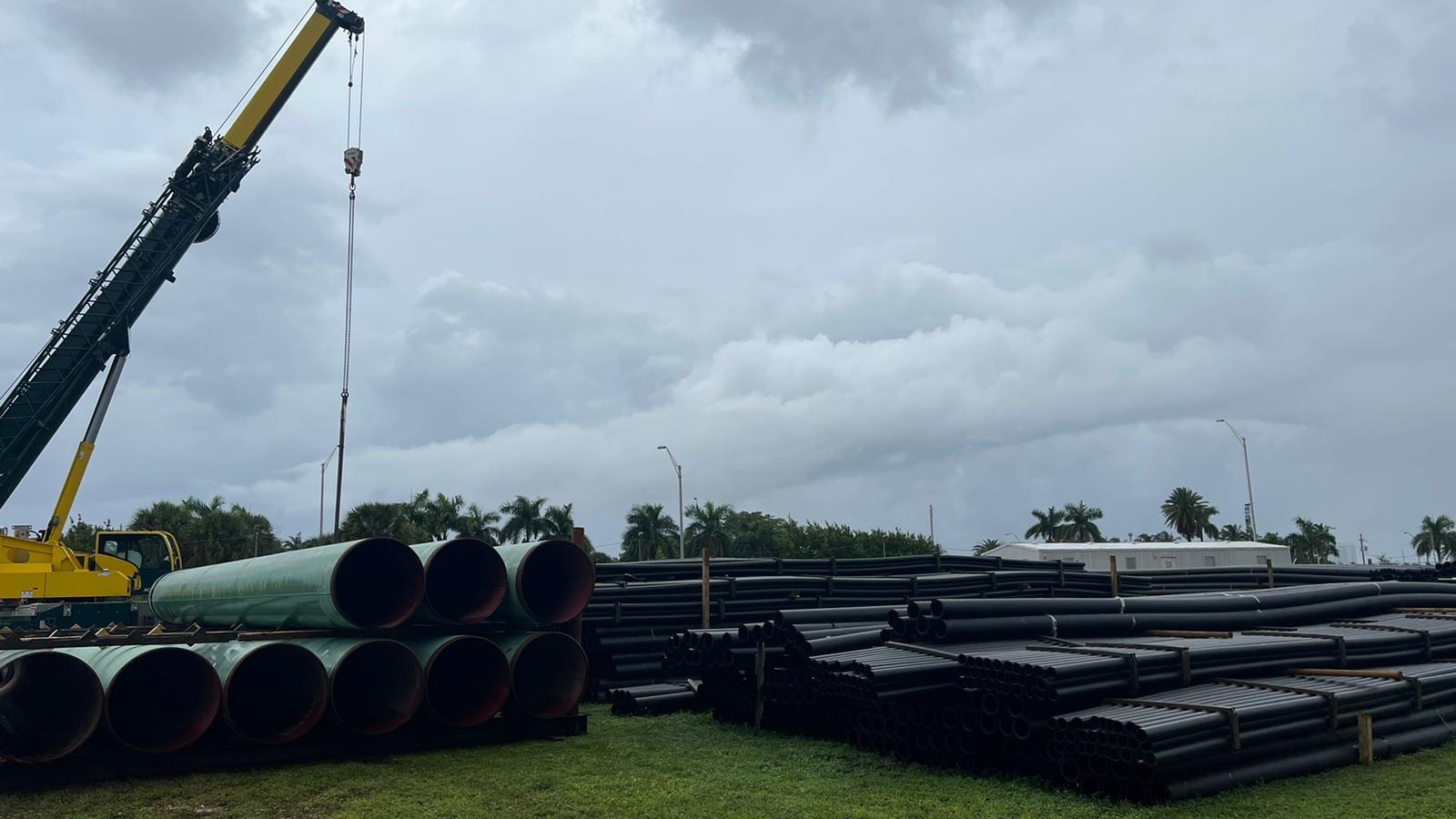 Questions?